KHỞI ĐỘNG
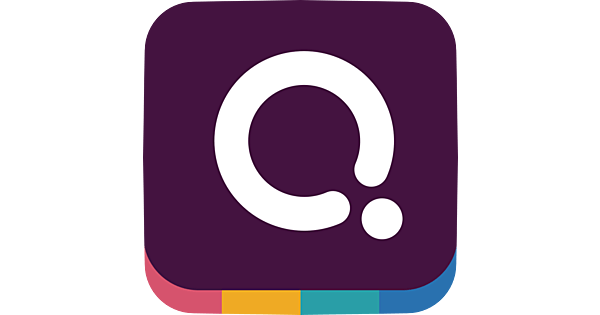 Thực hiện trả lời trên Quizziz
TIẾT 27KIỂM TRA GIỮA HỌC KỲ II
Người dạy: Thầy Giáo Tin
SƠ ĐỒ TƯ DUY
Tạo một sơ đồ tư duy cá nhân: Tóm tắt các mục của môn Tin học mà em đã học trong thời gian qua
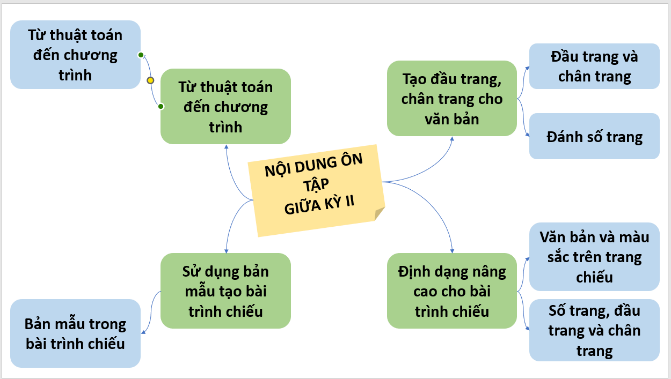 BẮT ĐẦU
HẾT GIỜ!
PHÁT ĐỀ
HOẠT ĐỘNG NHÓM: Hoàn thiện phiếu học tập
5
4
1
3
2
HƯỚNG DẪN VỀ NHÀ
Nghiên cứu bài 13: biểu diễn dữ liệu